Metodi di pre-preanalitica e Venipuntura Percutanea
Dott.ssa Manuela Dreos
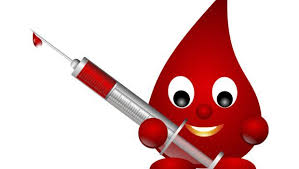 Cos’è il prelievo ematico?
Dreos M.
Acquisizione di un campione di sangue al fine di indagare lo stato di salute della persona
LE FASI DELL’ANALISI DI LABORATORIO
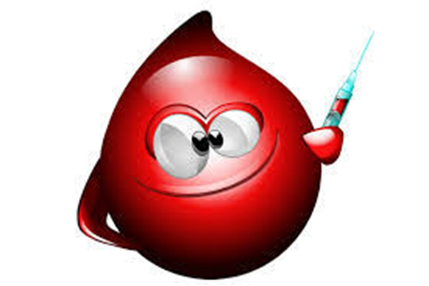 FASE PRE ANALITIC (responsabilità infermieristica e/o del professionista che esegue il prelievo )
FASE ANALITICA  (responsabilità laboratorio analisi)
FASE POST ANALITICA (responsabilità laboratorio analisi)
Dreos M.
nella fase preanalitica:
CONOSCERE:

 quale è il motivo per cui viene eseguito il prelievo in modo da poter fare al paziente domande mirate. 

  la modalità di preparazione del paziente e di conservazione del campione per evitare errori preanalitici.

 terapie eventuali che possono alterare l’esame

  i tempi di consegna in laboratorio per l’esame effettuato
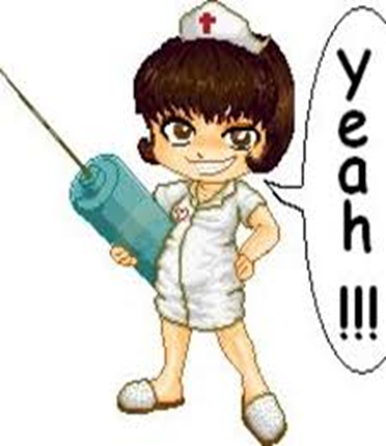 Dreos M.
La fase preanalitica
La fase preanalitica occupa un tempo più lungo di quella analitica. 
Per questo rappresenta una fonte di errori significativa.
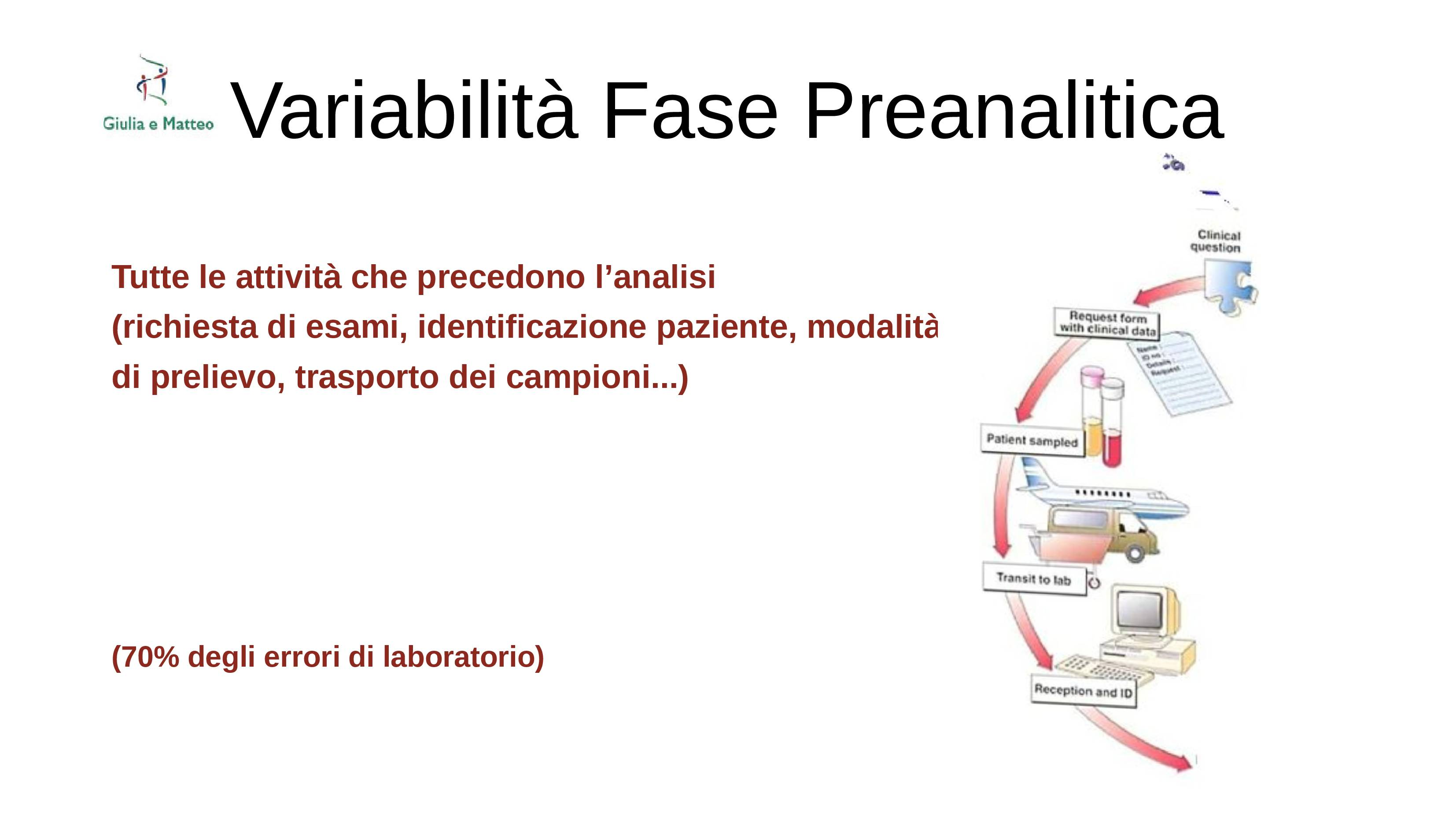 Dreos M.
Principali fonti di errore nella fase preanalitica
errata identificazione del paziente/utente 
 scambio di persona e/o di provette 
 preparazione non corretta del paziente/utente 
 mancata trascrizione del paziente/utente sulle provette 
 applicazione prolungata del laccio emostatico 
 contaminazione da liquidi di infusione venosa 
 riempimento incompleto delle provette contenente anticoagulante 
  emolisi 
 mancata consegna della richiesta
Dreos M.
Il PROFESSIONISTA NELLA FASE PRE  ANALITICA  DEVE POSSEDERE:
CONOSCENZE
ABILITA’
Esecuzione corretta della tecnica
Saper organizzare e valutare il proprio lavoro
Valutare lo stato fisico e psicologico della persona
Essere in grado di fornire le adeguate informazioni alla persona
Essere capace di trasmettere le informazioni relative alle funzioni svolte
Applicare le tecniche di asepsi e sterilità
Principi scientifici
Indicazioni del prelievo prescritto
Patologia del paziente
Materiale necessario
Organizzazione del laboratorio di analisi
Dreos M.
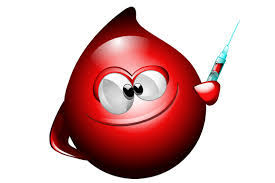 E’ FONDAMENTALE CHE il professionista AGISCA SEMPRE BASANDOSI SULLE PROVE DI EFFICACIA, SULLE EVIDENZE SCIENTIFICHE E SUL PENSIERO CRITICO
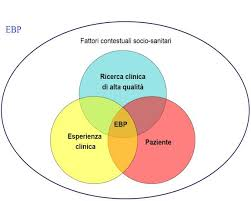 Dreos M.
Le evidenze scientifiche:
L'Evidence - Based Nursing (EBN) è un processo per mezzo del quale  i professionisti assumono le decisioni cliniche utilizzando le migliori ricerche disponibili, la loro esperienza clinica e le preferenze del paziente 


L'EBN fornisce una strategia, una metodologia operativa per trovare le risposte ai bisogni di sapere che nascono dalla nostra attività assistenziale
Dreos M.
L’ EBN  e L’INFERMIERE …..
agevola i processi decisionali fornendo al professionista  conoscenze scientifiche dimostrate e accertate (quando non si tratti di argomenti di area grigia, ovvero ancora privi di letteratura certa);
stimola il professionista  a trasformare i dubbi in quesiti clinici rilevanti;
favorisce la verifica periodica di revisioni sistematiche e linee guida in base a studi empirici qualitativi e quantitativi;
aiuta il professionista  a reperire, organizzare e verificare risultati scientifici, valutandoli per la loro reale rilevanza.
Dreos M.
far sempre riferimento al livello delle prove, seguendo questo schema:
Grado A L’esecuzione di quella particolare procedura è fortemente raccomandata. Indica una raccomandazione sostenuta da prove scientifiche di buona qualità, anche se non necessariamente di tipo I o II.

Grado B Si nutrono dei dubbi sul fatto che quella particolare procedura o intervento debba sempre essere raccomandata, ma si ritiene che la sua esecuzione debba essere attentamente considerata.

Grado C Esiste una sostanziale incertezza a favore o contro la raccomandazione di eseguire la procedura o l’intervento.

Grado D L’esecuzione della procedura non è
 raccomandata.

Grado E Si sconsiglia vivamente l’esecuzione della procedura.
Dreos M.
Da cosa iniziare ….
Dreos M.
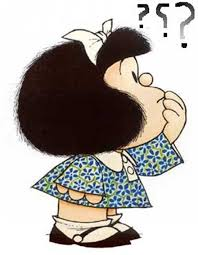 La preparazione:
Dreos M.
NORME: 
DIETETICHE  e   COMPORTAMENTALI
COMPORTAMENTI CORRETTI della persona
DIGIUNO 8 ORE  (non superare le 12 ore)
BERE SOLO ACQUA in giusta quantità
no fumo,caffè alcool 




NEI GIORNI PRECEDENTI dieta sobria (trigliceridi,glicemia,azotemia)
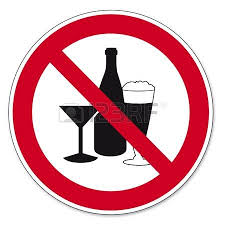 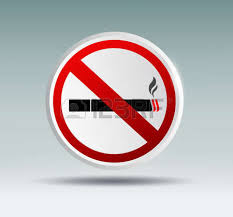 Dreos M.
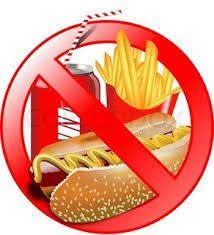 Inoltre …..
IL GIORNO PRIMA DA EVITARE attività fisica estrema






DISCUTERE CON IL MEDICO per la sospensione di alcune terapie SOSPENDERE gli integratori (ferro,creatinina)
Lo stress EMOZIONALE può portare a leucocitosi e deficit di ferro
FEBBRE specie nel diabetico scompensa la glicemia
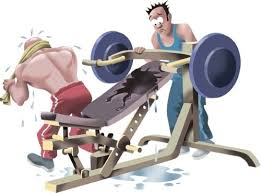 Dreos M.
tenere in considerazione diversi aspetti
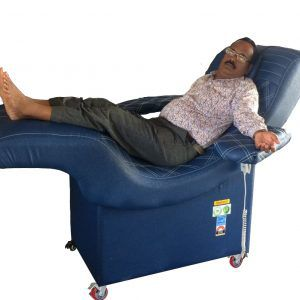 Prima di fare il prelievo occorre far sistemare il paziente nella posizione corretta

 è sempre utile valutare le condizioni fisiche del paziente, in particolare: la condizione emotiva e l’attività fisica.

 La posizione semi seduta è la postura da preferire perché evita il movimento di fluidi dal compartimento intravascolare a quello interstiziale e la riduzione di volume plasmatico.
Dreos M.
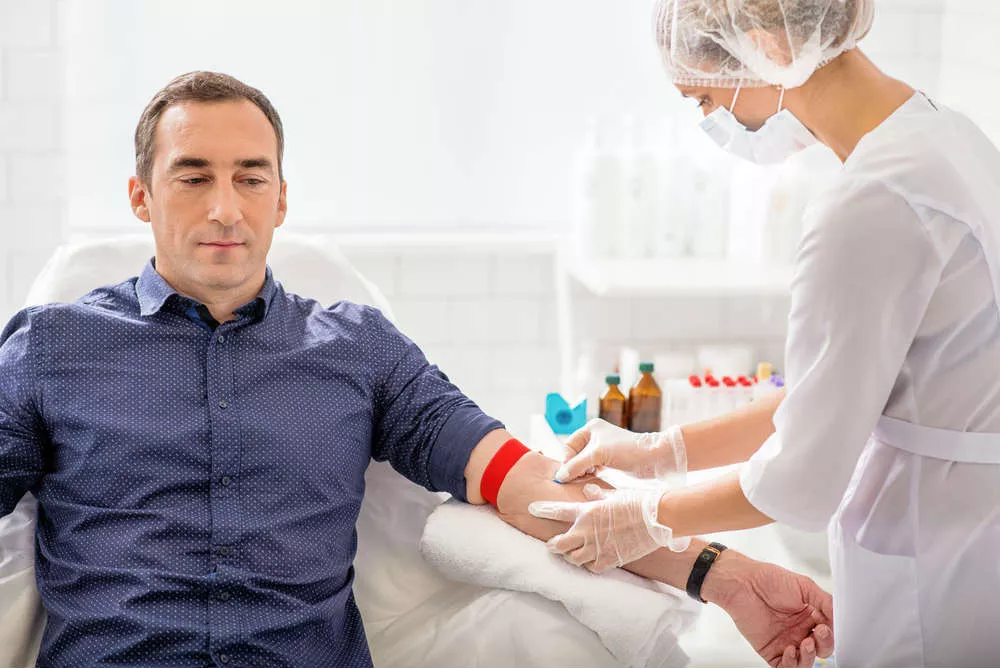 eseguire un accertamento accurato
Il braccio da ispezionare deve essere posizionato dritto, possibilmente con n appoggio sottostante

Se il paziente è molto agitato è bene tranquillizzarlo perché l'ansia può alterare l’esito dell’esame. 

Anche piccoli affaticamenti in persone poco allenate possono produrre variazioni di parametri biologici.

 E’ bene chiedere al paziente che si sottopone a prelievo ambulatoriale se è venuto a piedi o in bicicletta e quanti chilometri ha percorso, poiché sono state riscontrate in questi soggetti variazioni di alcuni parametri, in particolare aumento di colesterolo e trigliceridi.
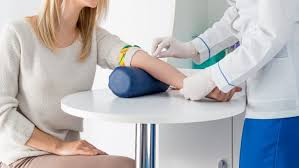 Dreos M.
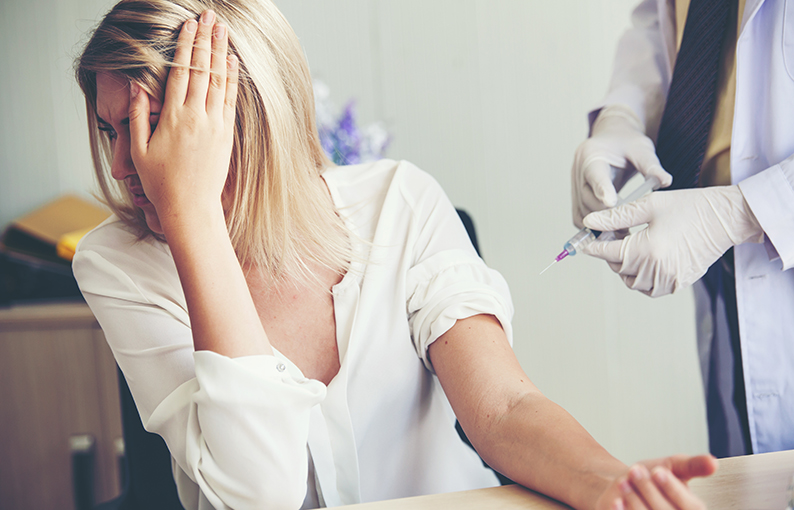 QUALE MATERIALE USARE ?
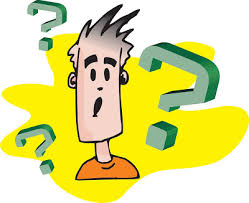 Dreos M.
Il sistema vacutainer
Sistema a circuito chiuso e  sottovuoto per eseguire in sicurezza i prelievi ematici

Costituito da : campana + ago + provetta

Le provette sono  dotate di vuoto pre calibrato e sterili internamente sono rese disponibili in diverse dimensioni e aspirazioni

Gli aghi sono di diverse misure, dotati di membrana auto sigillante e sistema di sicurezza
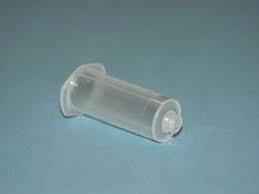 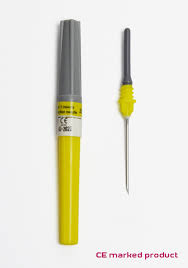 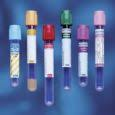 Dreos M.
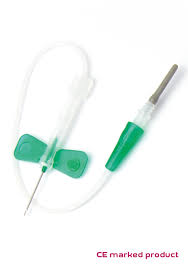 la scelta dell’ago:
Ago butterfly o a farfalla.

Usato SOLO per vene difficili, piccole o fragili
 è indicato in pediatria e geriatria
NON è indicato per prelevare un grande volume di sangue
Ago per prelievi 


Esistono diverse misure
Vengono distinti per colore: 20G giallo, 21G verde, 22G nero (G= gauge)
Consigliati in modo prioritario per eseguire tutti i tipi di prelievi
Dreos M.
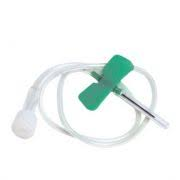 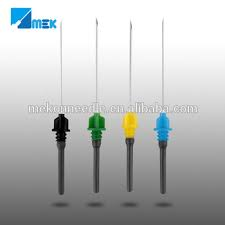 letteratura ….
EBN
I prelievi in genere vengono eseguiti con il sistema vacutainer, che integra aghi monouso e sistemi di supporto (adattatori, camicie) e provette sottovuoto (grado A). 

Quando le vene sono poco accessibili per sede e calibro si possono utilizzare anche gli aghi a farfalla (butterfly). Il costo di questi dispositivi è superiore a quello degli aghi normali, pertanto è preferibile utilizzare di routine l’ago, salvo in situazioni specifiche (grado B).

Gli aghi di piccolo calibro (>23 gauge) possono provocare emolisi e variazione di alcuni valori (ioni, indici fibrinolitici, conta piastrinica),1 pertanto si devono preferire gli aghi di calibro 20 o 21 (grado A) e riservare l’uso di aghi di calibro inferiore per prelievi su vene piccole e particolarmente fragili (grado B).
Dreos M.
PREPARAZIONE MATERIALE
Dreos M.
IL SISTEMA VACUTAINER
-  Campana
-  ago giusta  misura e tipologia
-  provette
 corrette
- etichette paziente
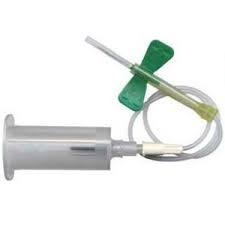 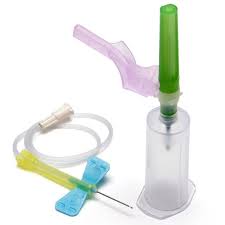 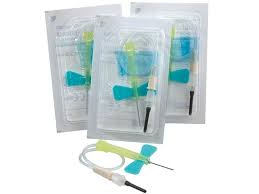 MATERIALE
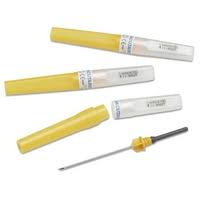 Dreos M.
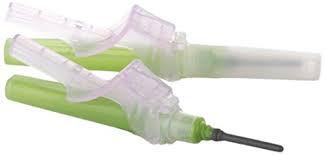 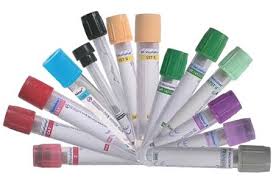 MATERIALE
- Antisettico
  - Garze
- cerotto
-  bacinella reniforme monouso
- telino
-  laccio
- guanti monouso
- occhiali
- contenitore    per smaltimento aghi
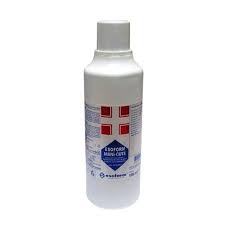 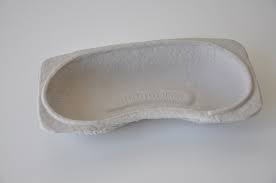 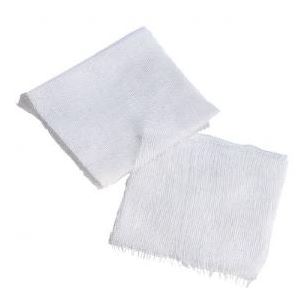 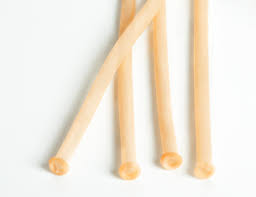 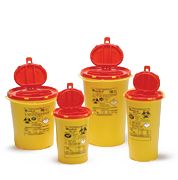 MATERIALE
Dreos M.
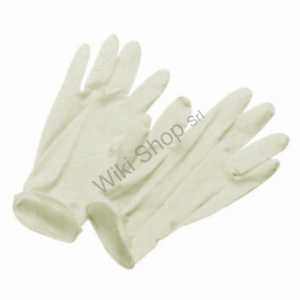 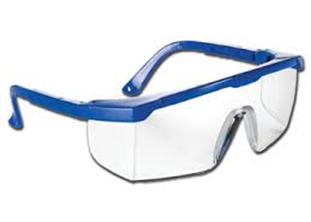 ATTENZIONE ALLE DIFFERENZE
L’ago a farfalla è molto più corto dell’ago normalmente scelto, garantisce un’ottima manualità






 Tutti gli aghi hanno la punta a «becco di flauto», fare attenzione che la parte concava sia SEMPRE rivolta verso l’alto
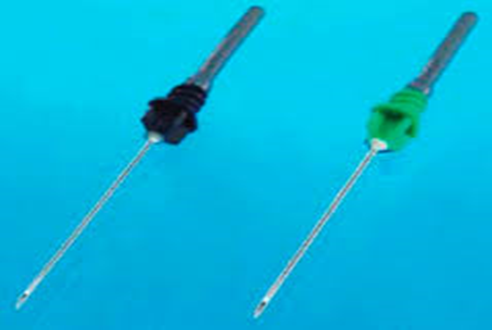 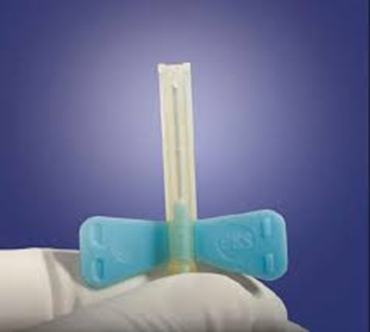 Dreos M.
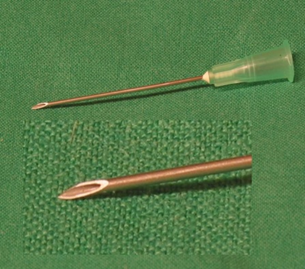 ASSEMBLAGGIO
È IMPORTANTE CHE TUTTI I COMPONENTI SIANO INSERITI NEL MODO CORRETTO
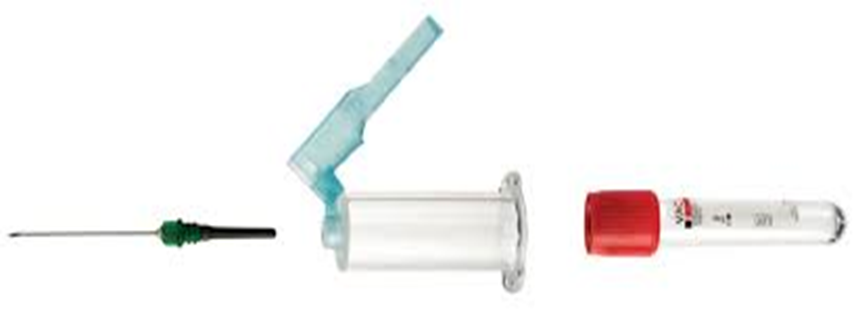 Dreos M.
ATTENZIONE ALLA SCELTA DEL DISPOSITIVO
L’uso dei sistema Vacutainer, garantisce: sicurezza per l’operatore (circuito chiuso) e alta qualità del campione (aspirazione del sangue direttamente nella provetta sottovuoto)


L’uso della siringa invece è assolutamente sconsigliato in quanto l’operatore può pungersi trasferendo il sangue nella provetta oppure può «rompere» i globuli rossi (LISI) perché costretto ad aspirare il sangue manualmente con lo stantuffo della siringa
Dreos M.
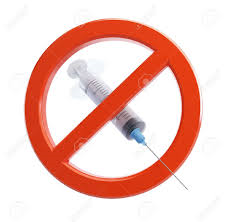 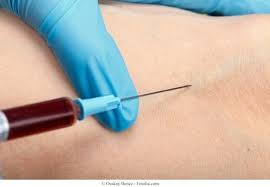 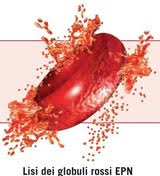 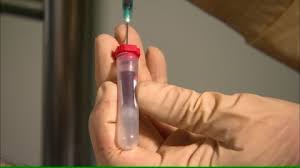 Dreos M.
IDENTIFICAZIONE
COSA FACCIO
PERCHE’ LO FACCIO
Informare la persona e verificare i dati anagrafici con le etichette del prelievo,applico le etichette sulle provette
Per rispetto della persona e per favorire la collaborazione. La verifica dei dati è obbligatoria per non incorrere in errore.
Dreos M.
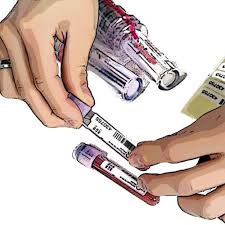 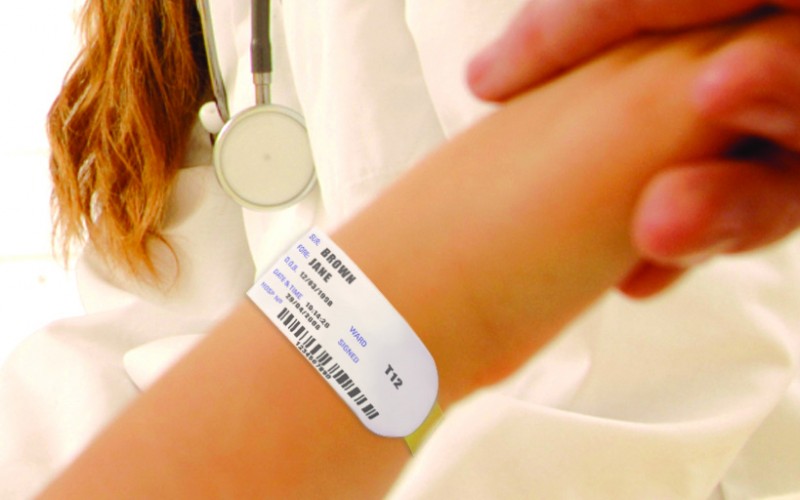